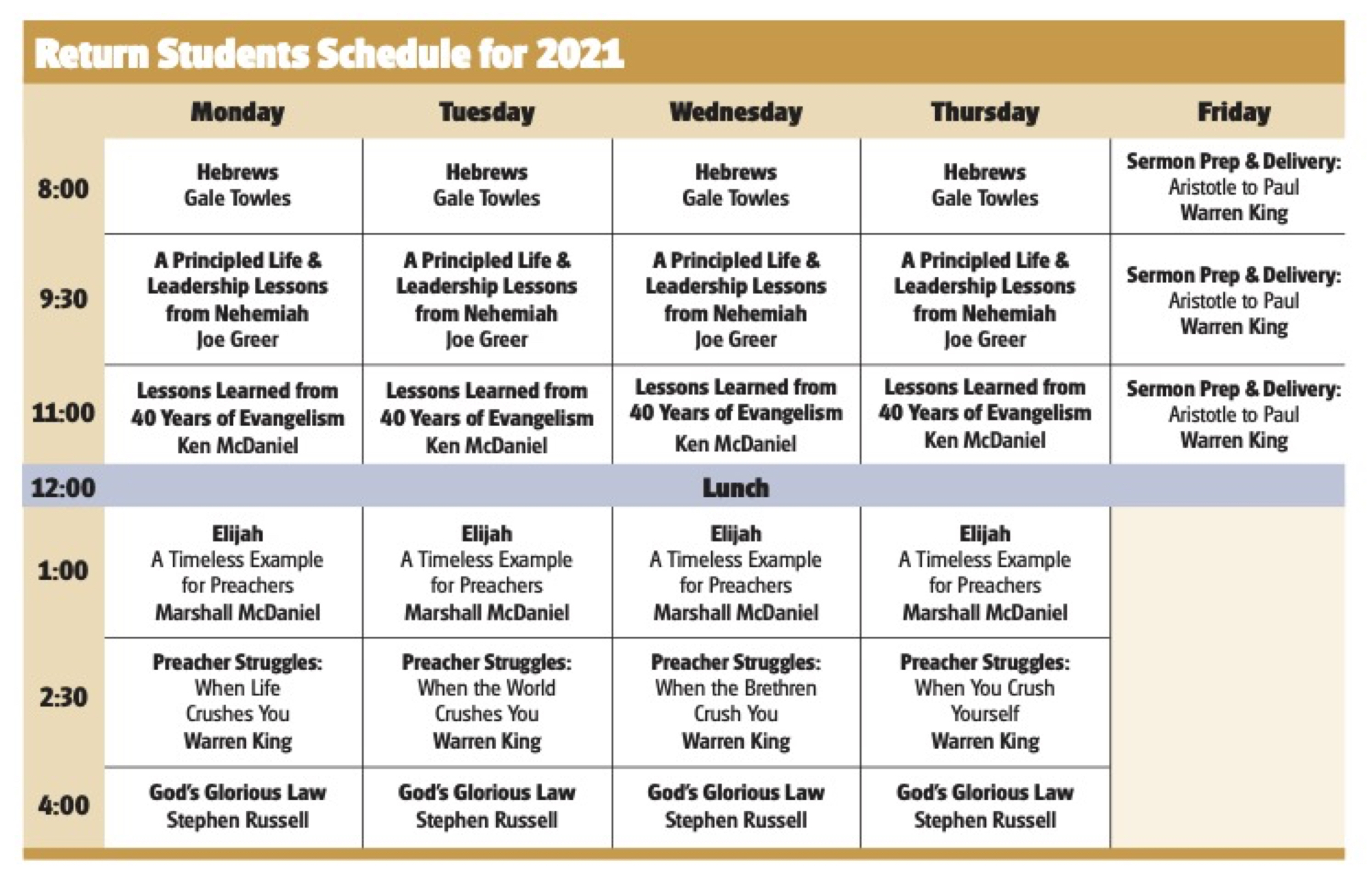 DAILY SCHEDULE
6:00 – Wake up
7:00 - 7:40 – Breakfast
7:40 - 8:00 – Singing/Devotion
8:00 - 12:00 – Lessons 
12:00 - 1:00 – Lunch
1:00 - 5:00 – Lessons
5:00 – Dinner
6:30 – Questions and Answers
7:00 - 8:30 – Singing/Prayers/Devotions
8:30 – Desert/free time
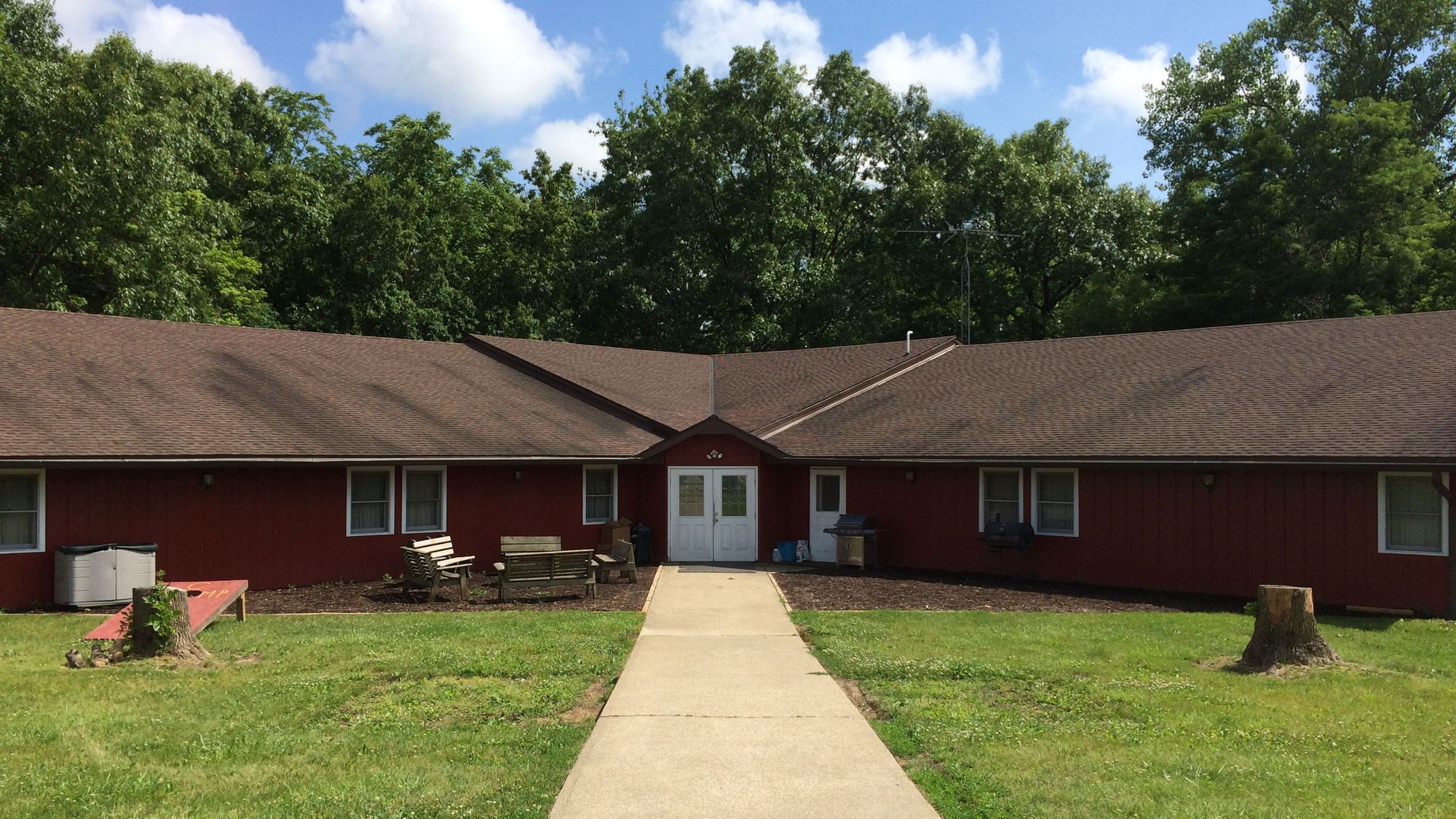 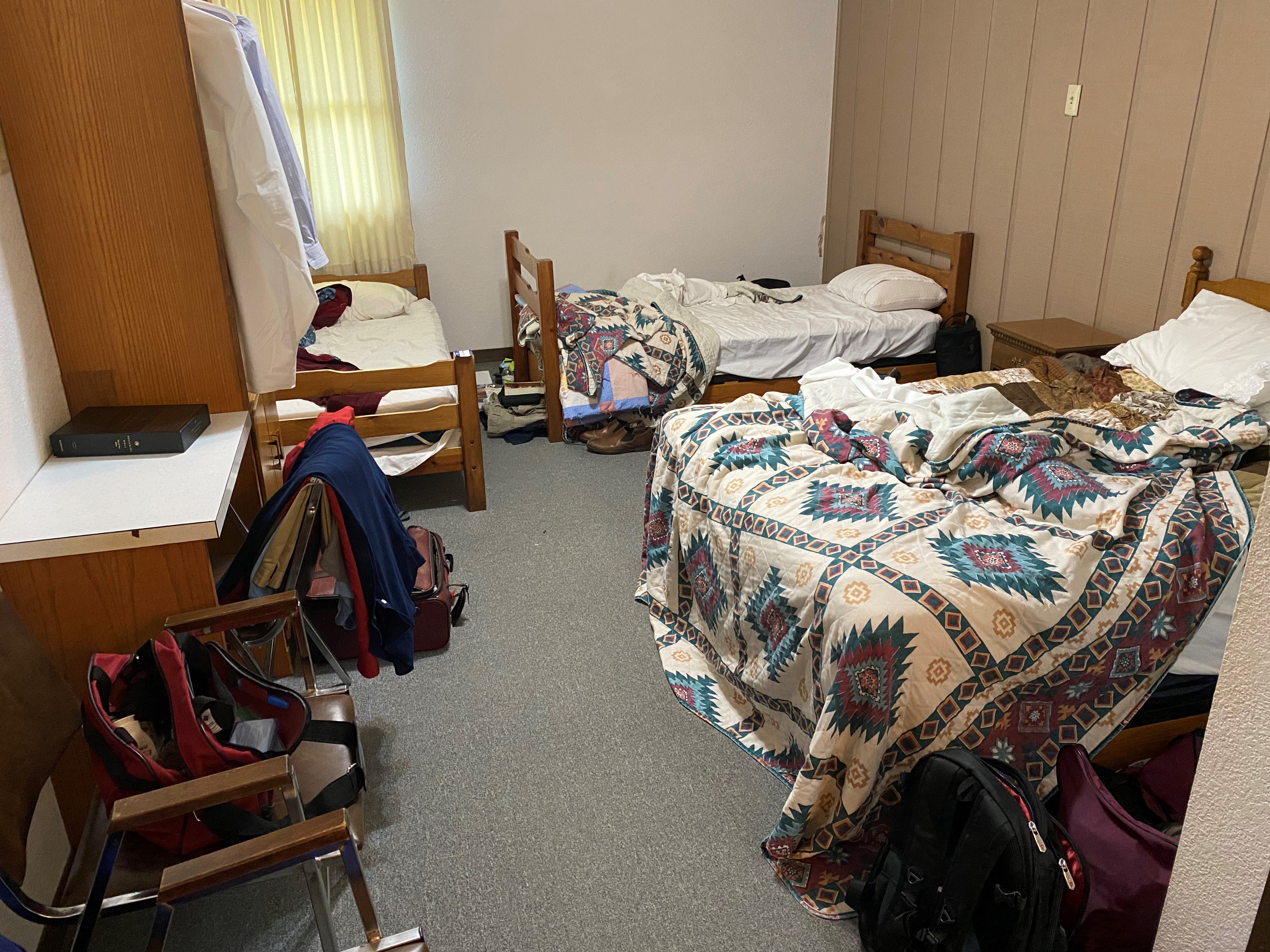 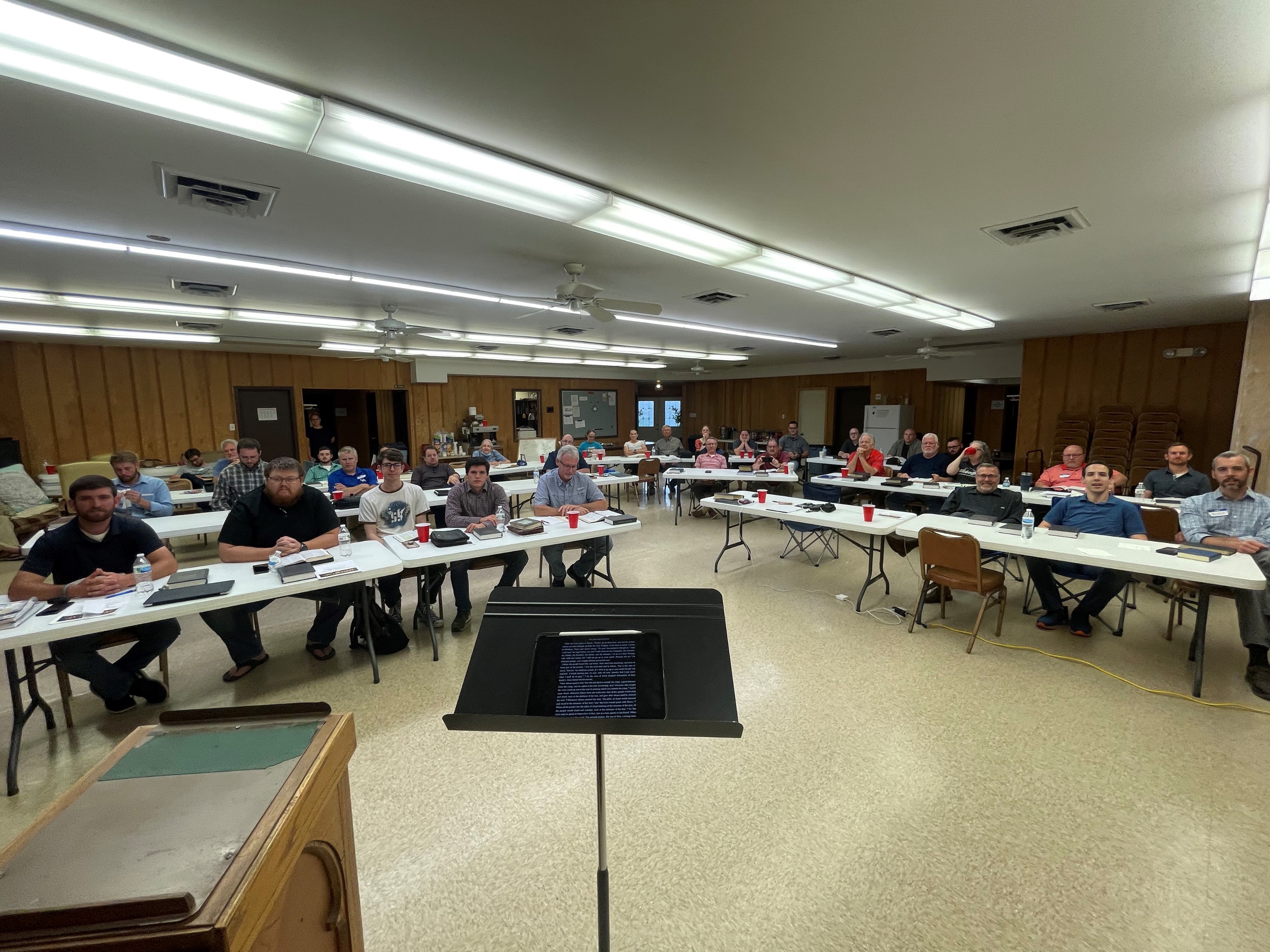 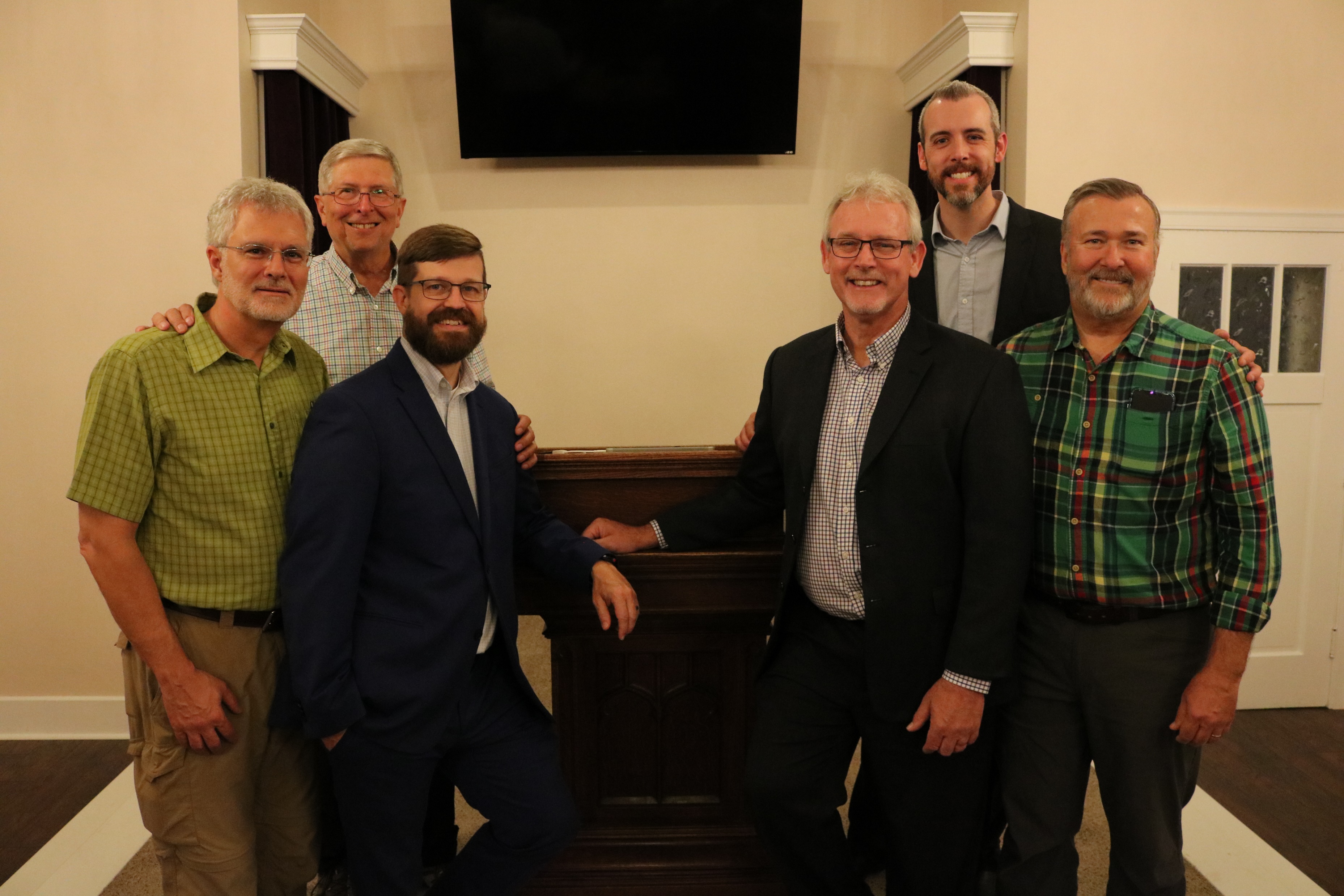 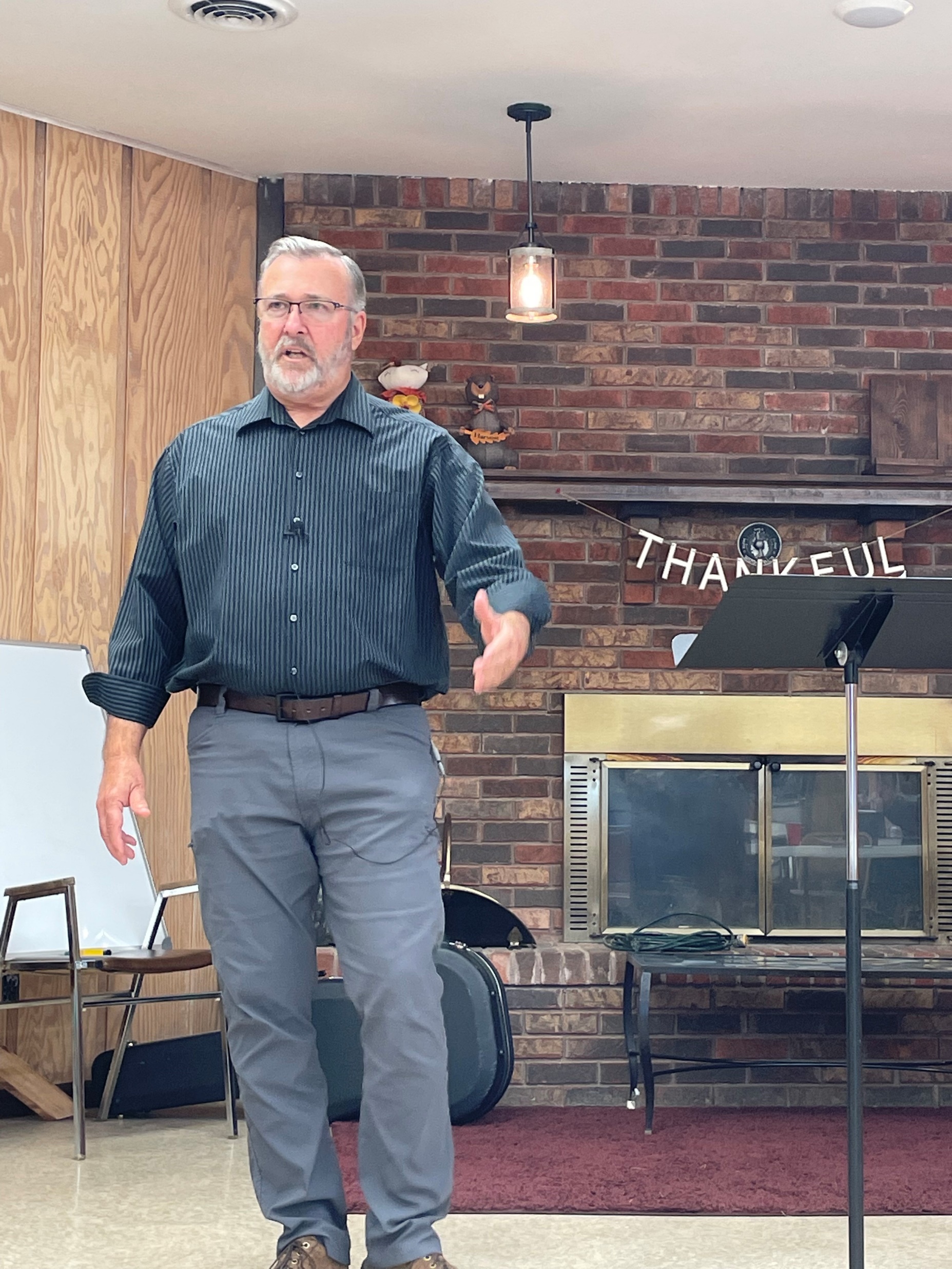 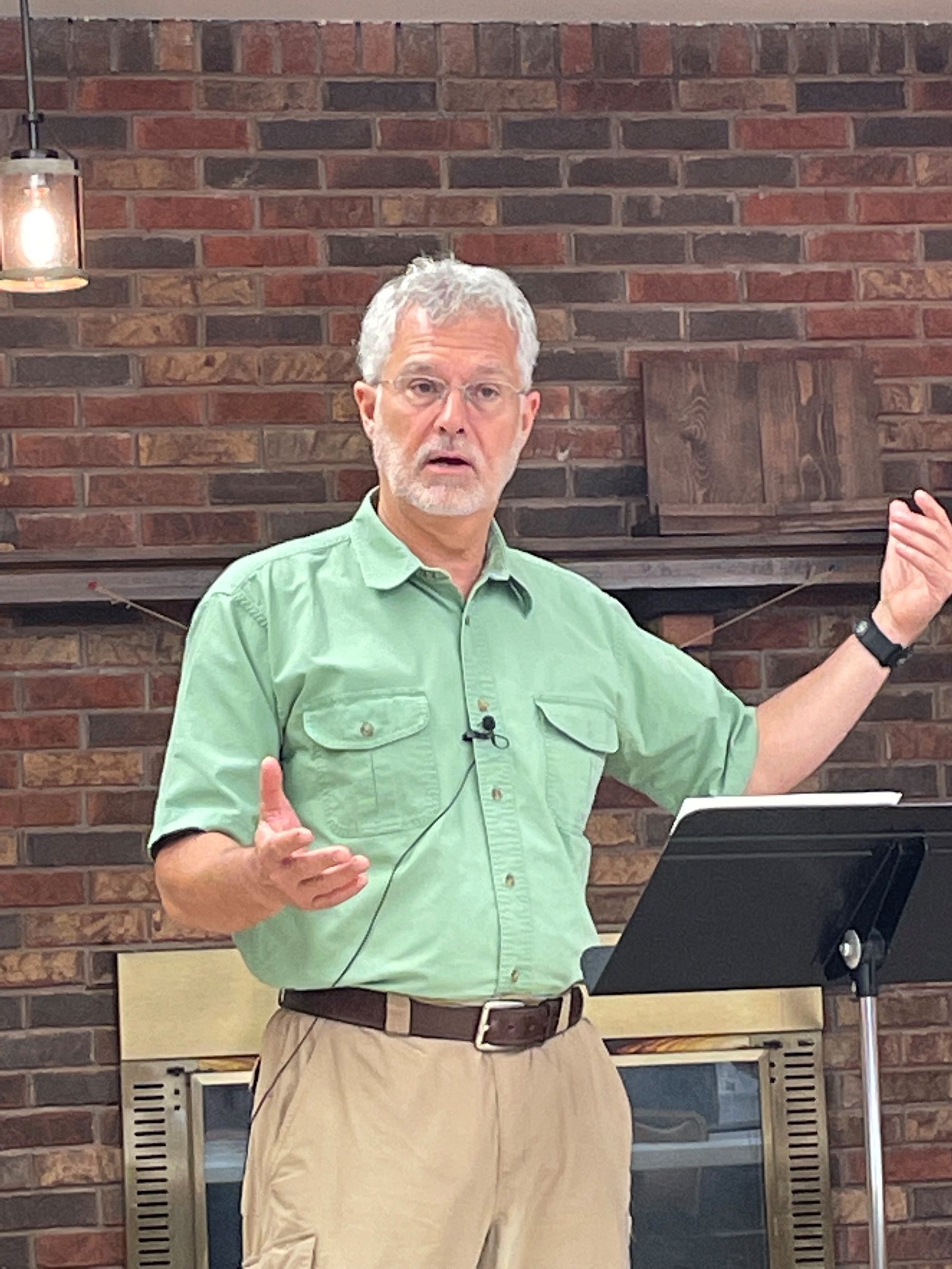 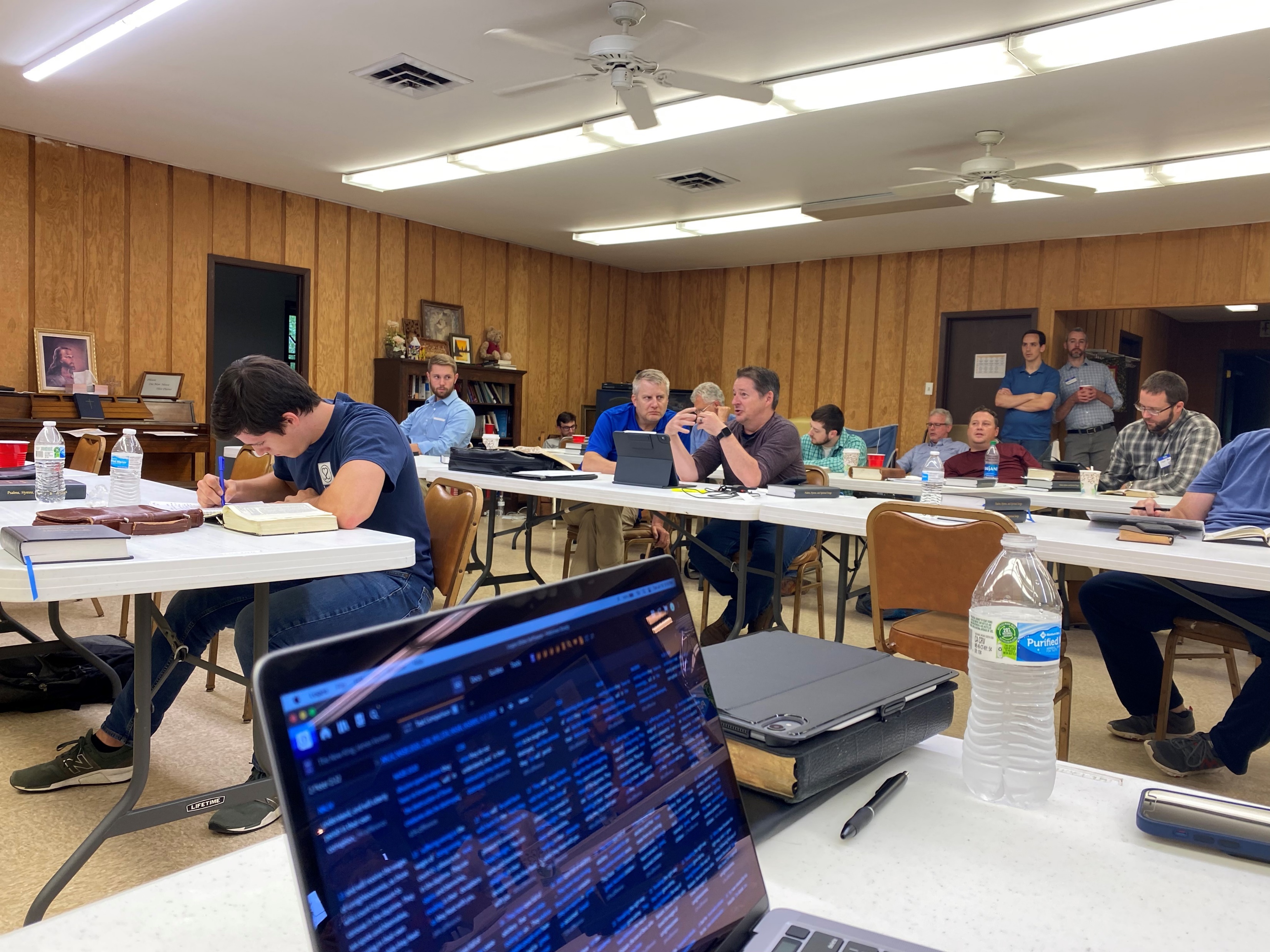 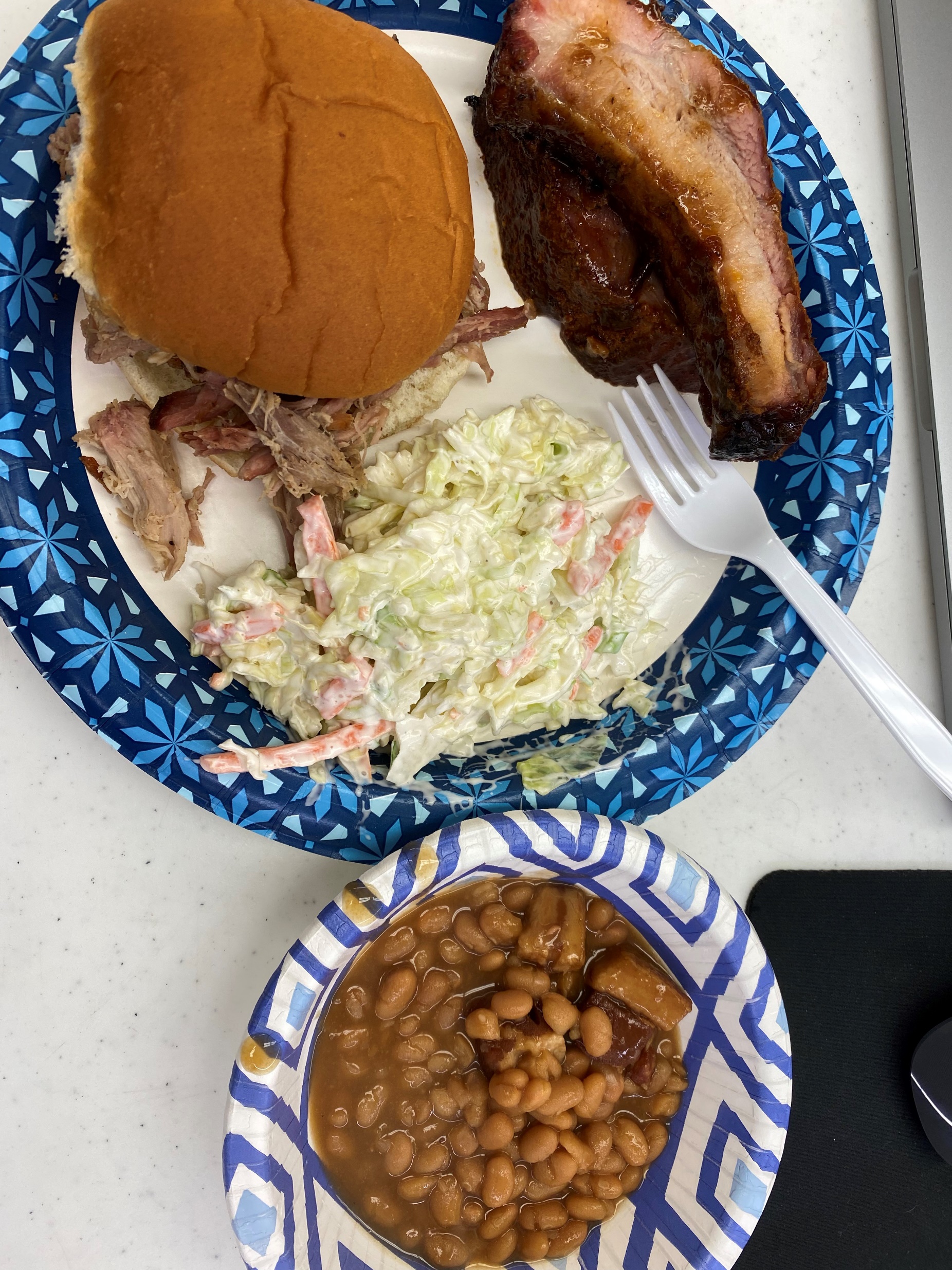 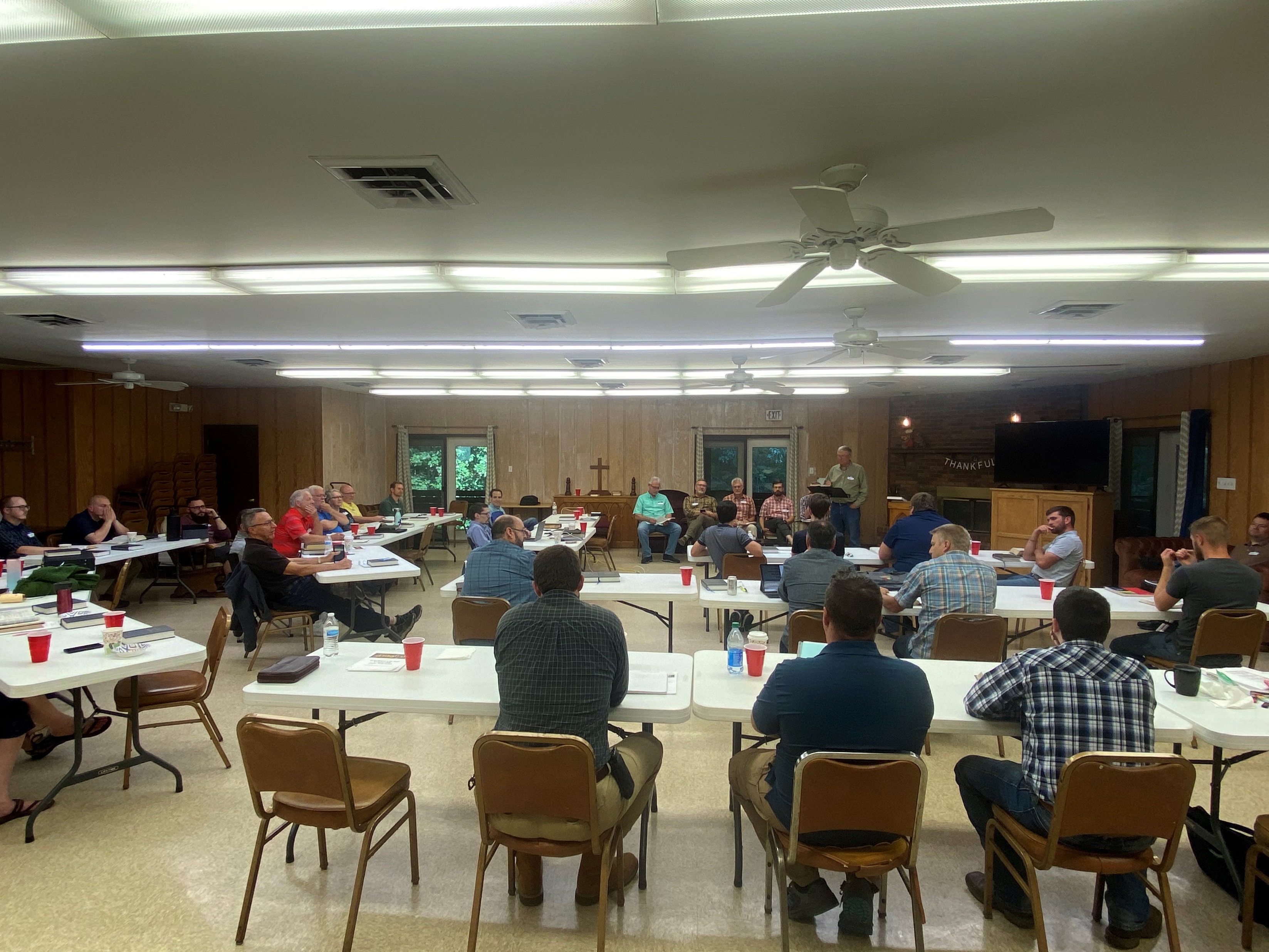 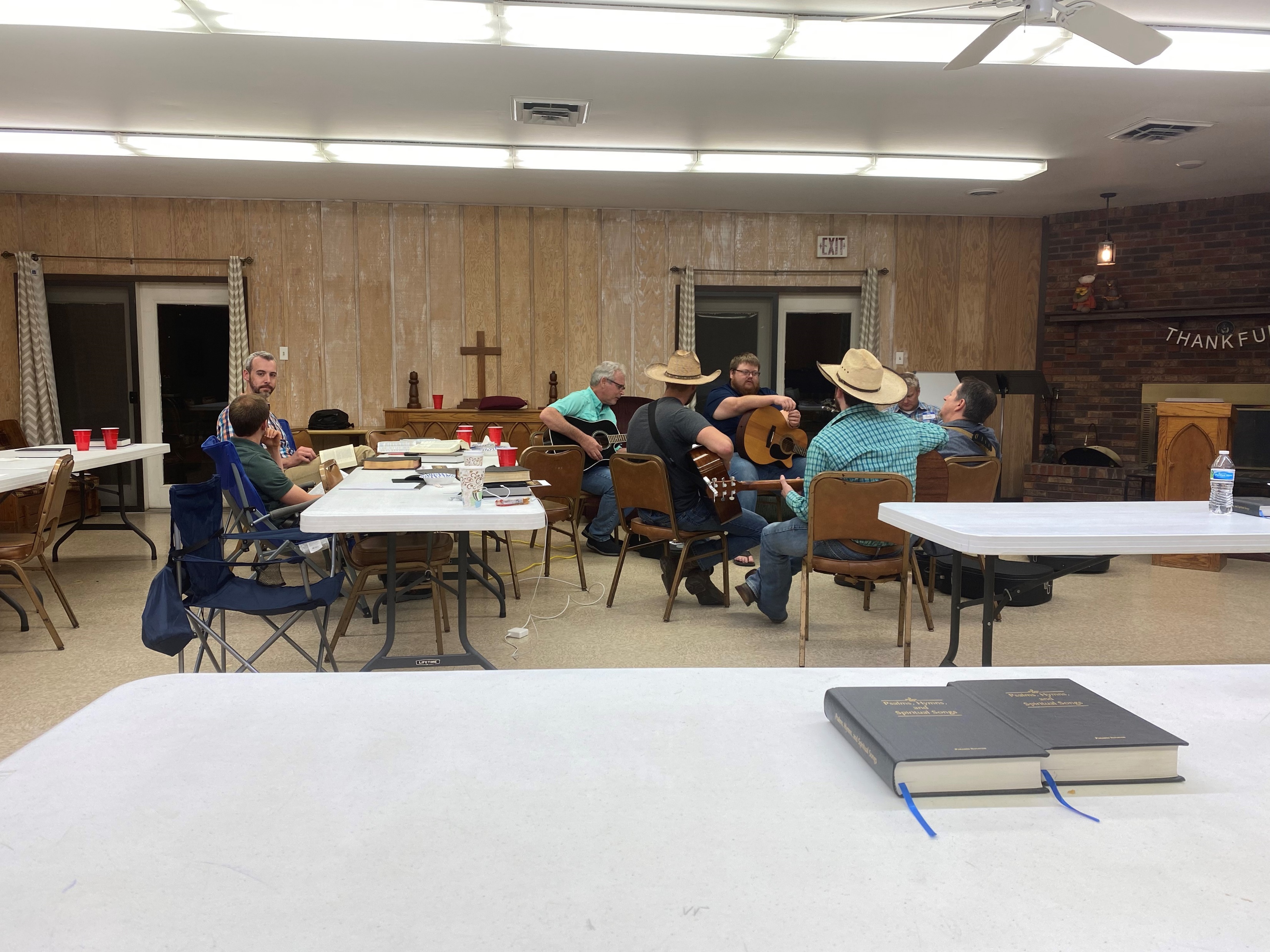 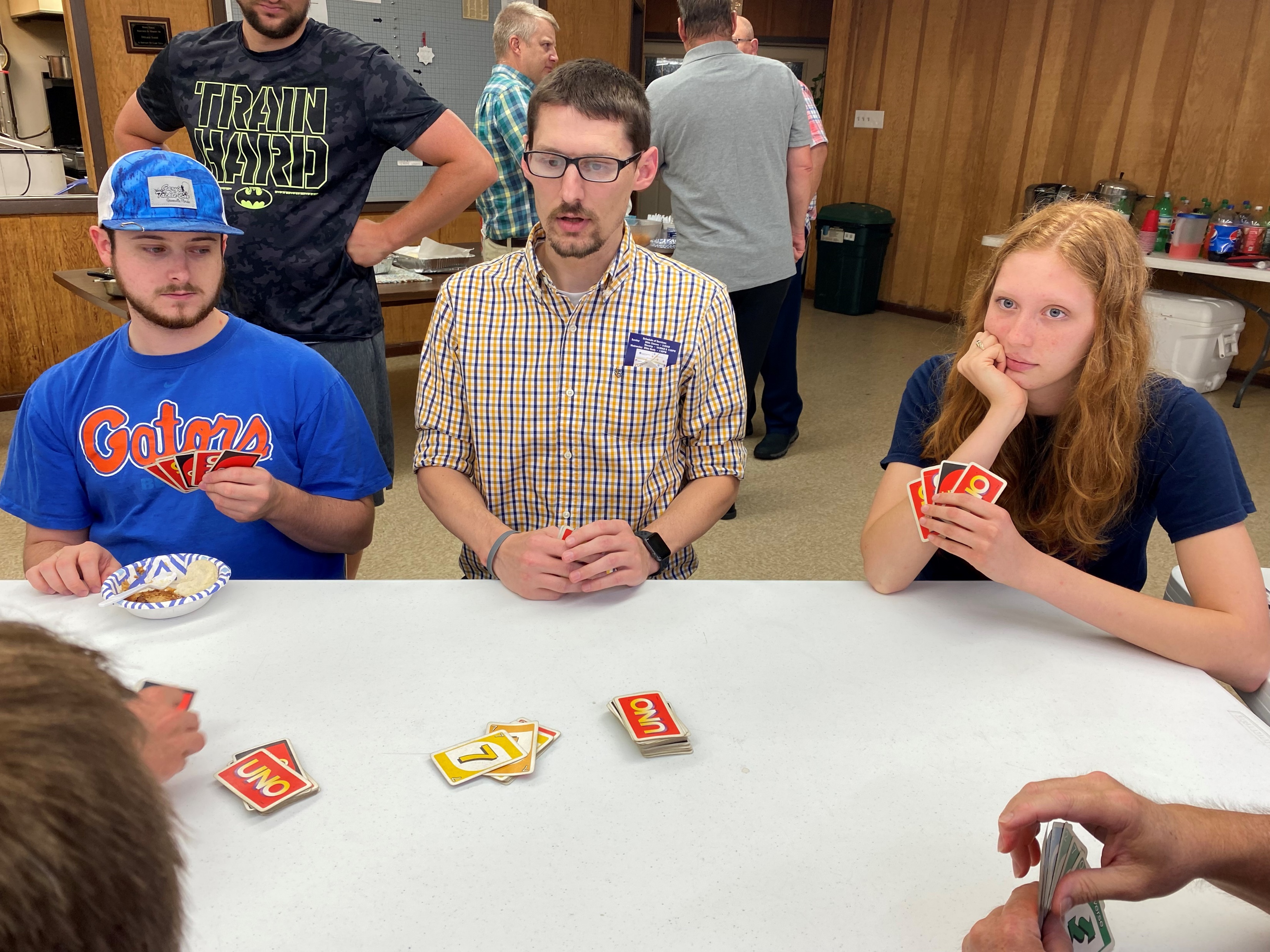 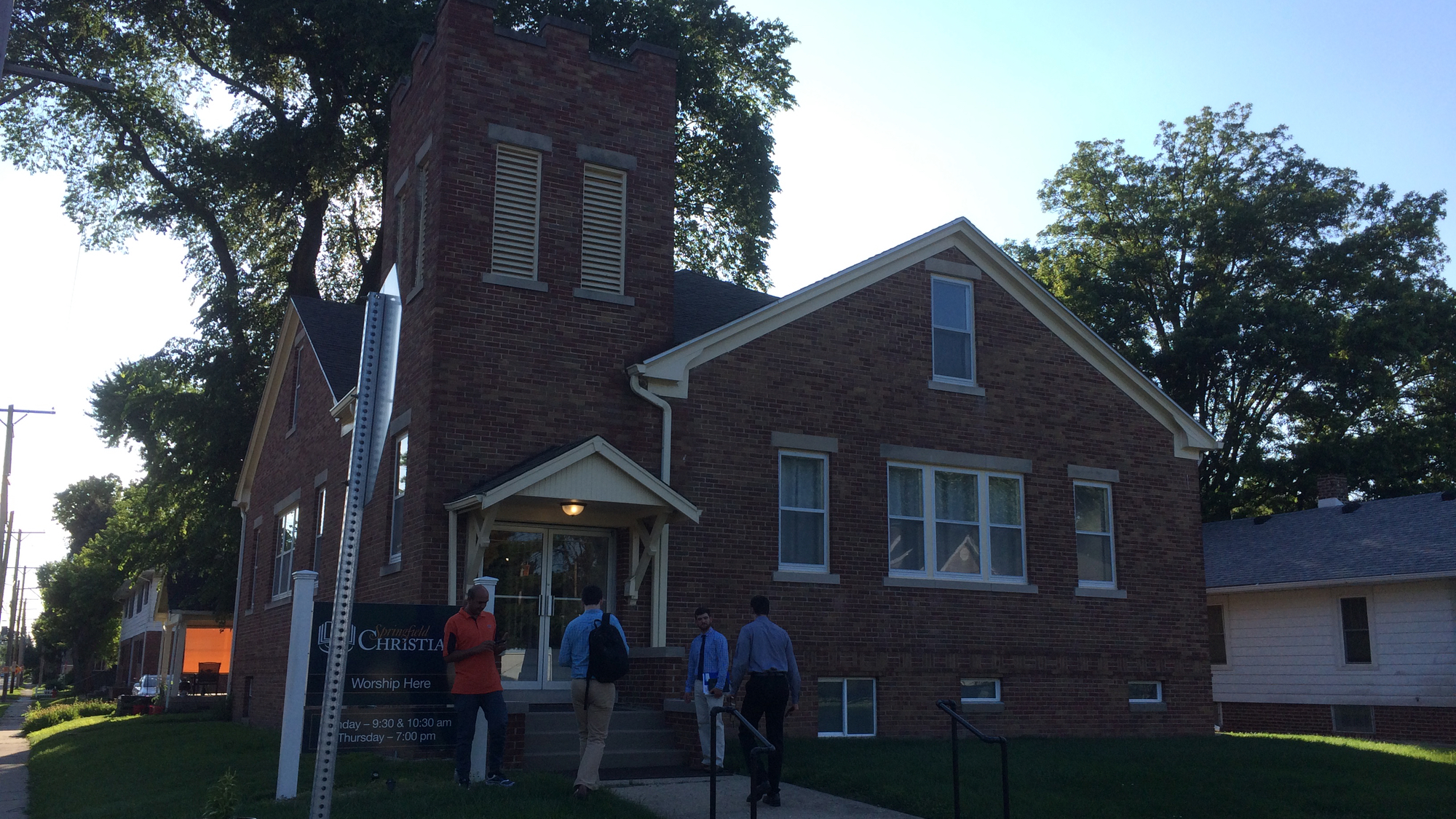 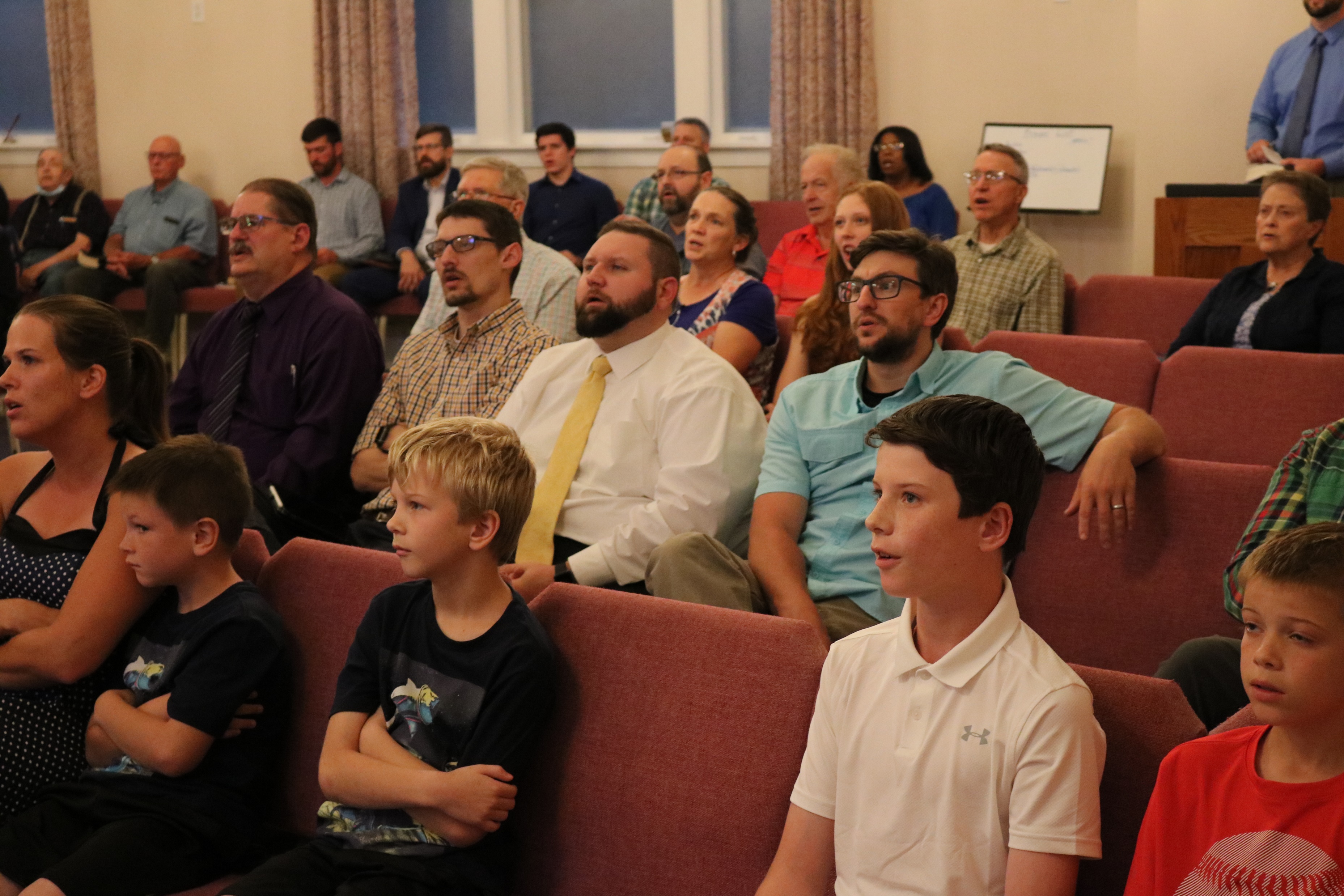 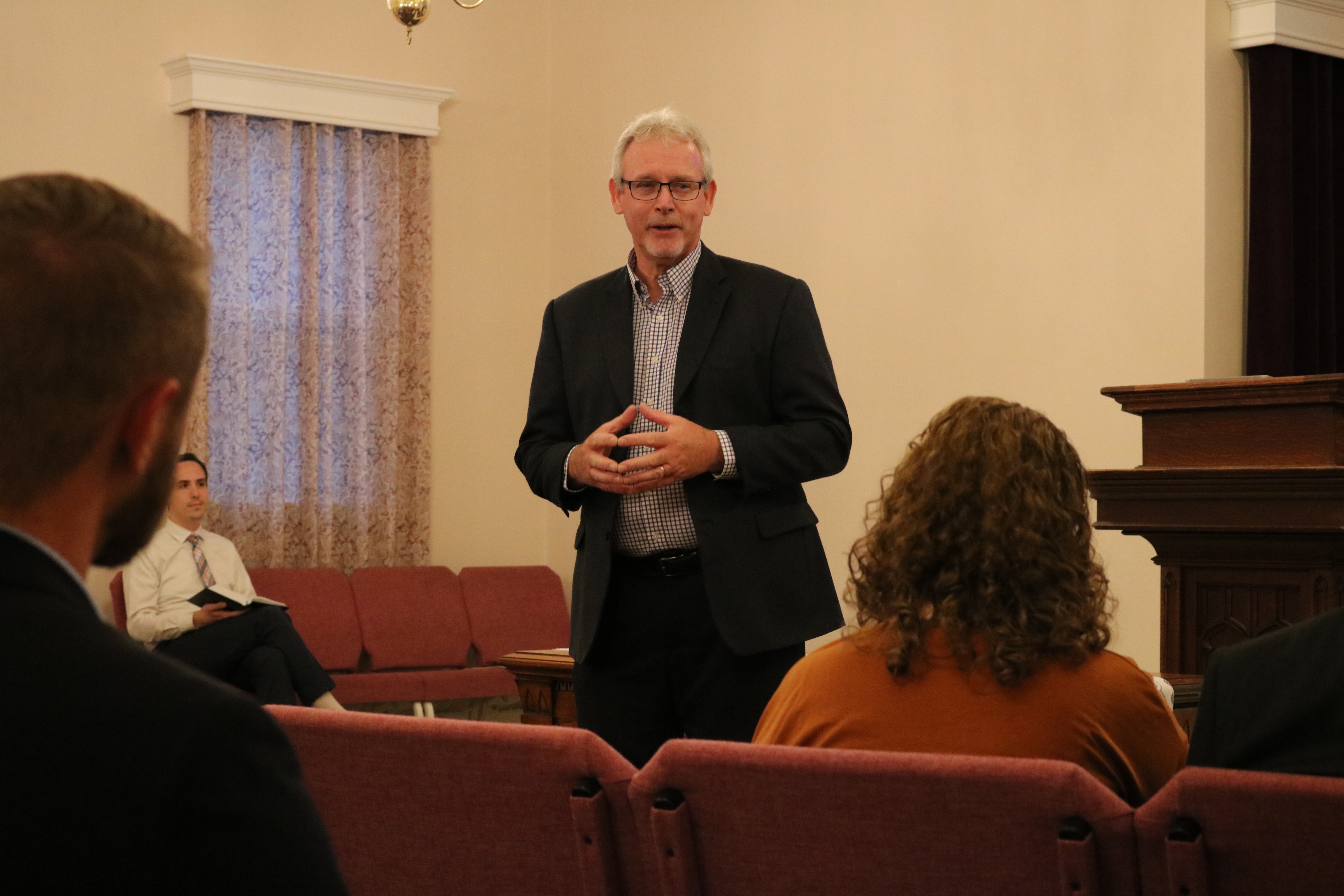 BENEFITS FOR ME
Strength to press on, Col. 1.21-23; 3.23

Shared struggles, Gal. 6.2; Rom. 12.15

Constructive criticism/sharpened, Prov. 12.15; 15.31-33; 27.17

Counsel from godly men, Prov. 11.14; 24.6

Friendships, Prov. 18.24
BENEFITS FOR THE CHURCH
Sound teaching, 2 Tim. 4.2-3; Titus 2.1

Encouragement, 1 Thess. 2.10-13
LESSONS LEARNED
Sam Bunyard preached about unity in local churches on Sunday.

Rick Liggin emphasized what we need in our preaching for the morning talks.

Q & A Session — the instructors answer doctrinal and work-related questions.
LESSONS LEARNED
Gale Towles taught an overview of Hebrews.

Joe Greer concentrated on effective leadership as he taught through Nehemiah.

Ken McDaniel focused on effective evangelism.
LESSONS LEARNED
Warren King discussed the struggles each preacher faces.

Marshall McDaniel taught a character study on the prophet Elijah.

Stephen Russell focused on the beauty of holiness and the glorious law of Moses.
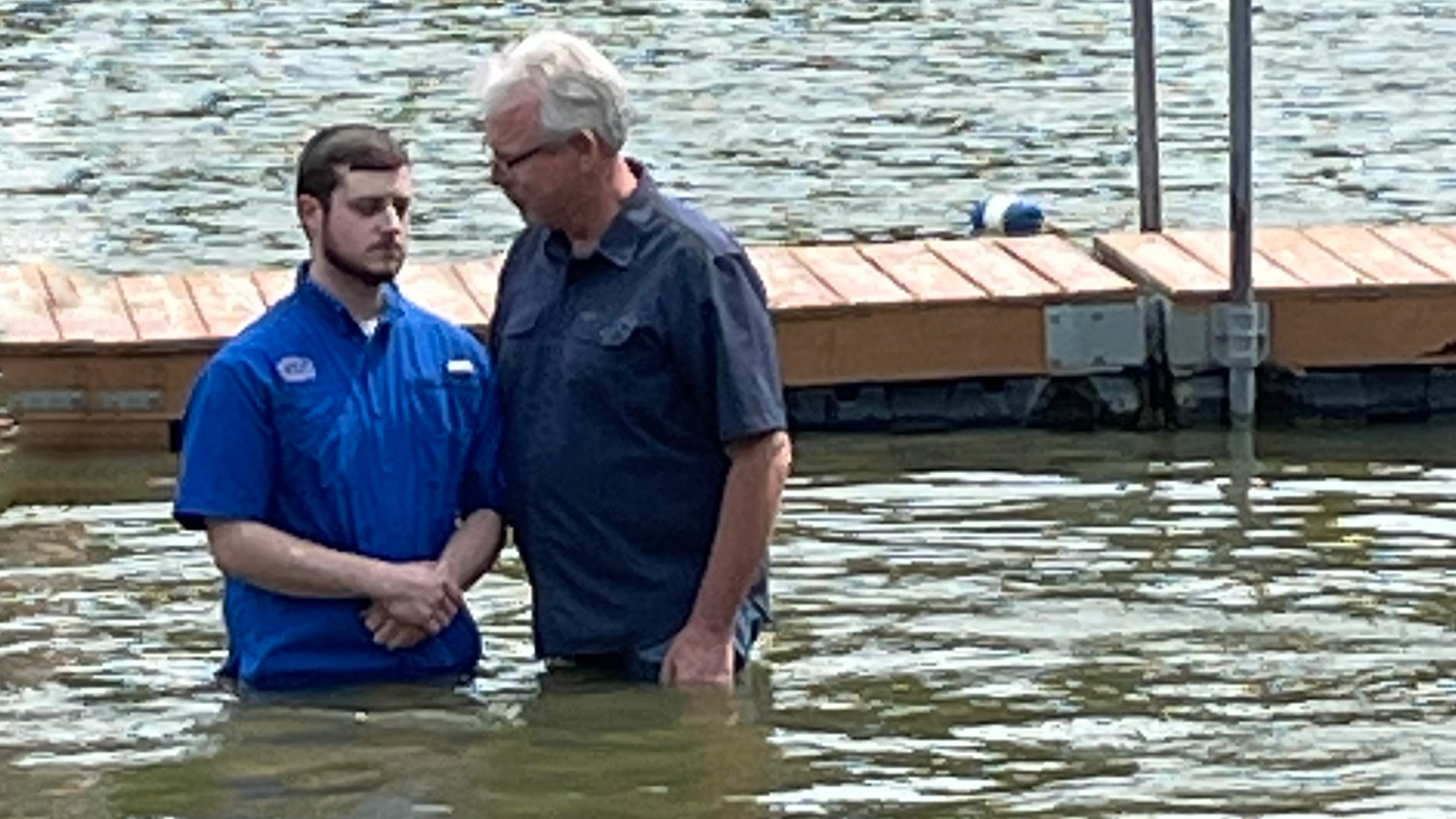